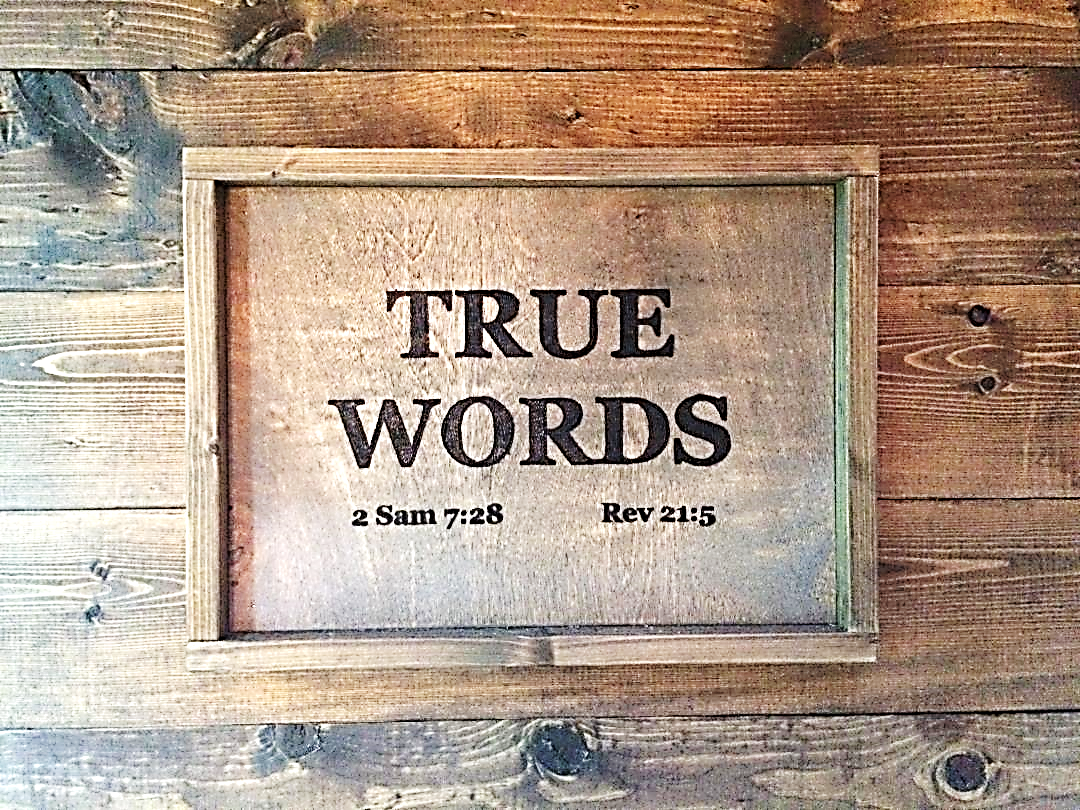 SERMON TITLE
The Parable of the Sower Explained Correctly
Matthew 13:18-19   Hear ye therefore the parable of the sower.  19 When any one heareth the word of the kingdom, and understandeth it not, then cometh the wicked one, and catcheth away that which was sown in his heart. This is he which received seed by the way side.
True Words Christian Church
Matthew 13:20-21   But he that received the seed into stony places, the same is he that heareth the word, and anon with joy receiveth it;  21 Yet hath he not root in himself, but dureth for a while: for when tribulation or persecution ariseth because of the word, by and by he is offended.
True Words Christian Church
Matthew 13:22   He also that received seed among the thorns is he that heareth the word; and the care of this world, and the deceitfulness of riches, choke the word, and he becometh unfruitful.
True Words Christian Church
Matthew 13:23   But he that received seed into the good ground is he that heareth the word, and understandeth it; which also beareth fruit, and bringeth forth, some an hundredfold, some sixty, some thirty.
True Words Christian Church
Mark 4:14   The sower soweth the word.
True Words Christian Church
Mark 4:15   And these are they by the way side, where the word is sown; but when they have heard, Satan cometh immediately, and taketh away the word that was sown in their hearts.
True Words Christian Church
Mark 4:16-17   And these are they likewise which are sown on stony ground; who, when they have heard the word, immediately receive it with gladness;  17 And have no root in themselves, and so endure but for a time: afterward, when affliction or persecution ariseth for the word's sake, immediately they are offended.
True Words Christian Church
Mark 4:18-19   And these are they which are sown among thorns; such as hear the word,  19 And the cares of this world, and the deceitfulness of riches, and the lusts of other things entering in, choke the word, and it becometh unfruitful.
True Words Christian Church
Mark 4:20   And these are they which are sown on good ground; such as hear the word, and receive it, and bring forth fruit, some thirtyfold, some sixty, and some an hundred.
True Words Christian Church
Luke 8:11   Now the parable is this: The seed is the word of God.
True Words Christian Church
Luke 8:12   Those by the way side are they that hear; then cometh the devil, and taketh away the word out of their hearts, lest they should believe and be saved.
True Words Christian Church
Luke 8:13   They on the rock are they, which, when they hear, receive the word with joy; and these have no root, which for a while believe, and in time of temptation fall away.
True Words Christian Church
Luke 8:14   And that which fell among thorns are they, which, when they have heard, go forth, and are choked with cares and riches and pleasures of this life, and bring no fruit to perfection.
True Words Christian Church
Luke 8:15   But that on the good ground are they, which in an honest and good heart, having heard the word, keep it, and bring forth fruit with patience.
True Words Christian Church
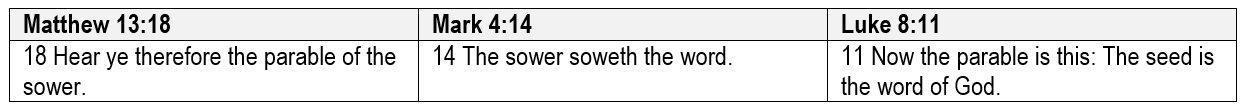 True Words Christian Church
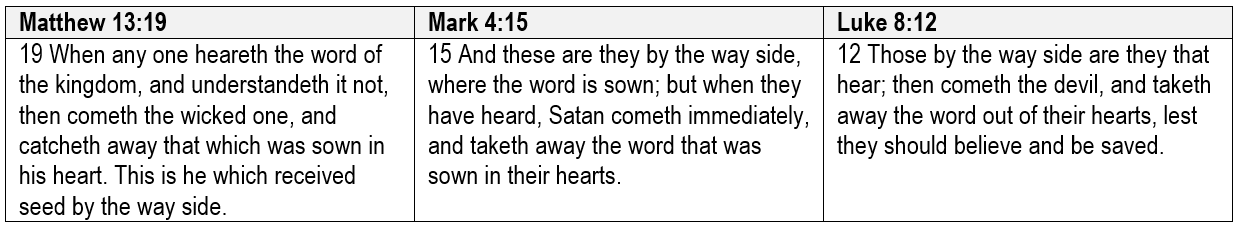 True Words Christian Church
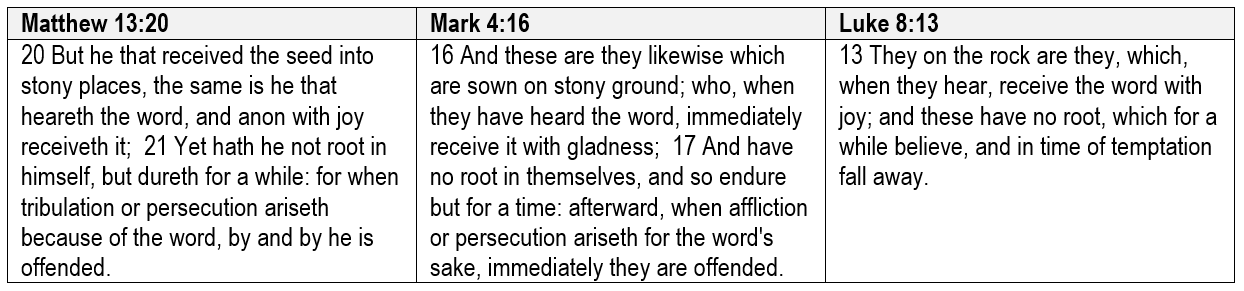 True Words Christian Church
Matthew 13:3-8   And he spake many things unto them in parables, saying, Behold, a sower went forth to sow; (GROUP 1) 4  And when he sowed, some seeds fell by the way side, and the fowls came and devoured them up:  (GROUP 2) 5 Some fell upon stony places, where they had not much earth: and forthwith they sprung up, because they had no deepness of earth:  6 And when the sun was up, they were scorched; and because they had no root, they withered away. (GROUP 3) 7 And some fell among thorns; and the thorns sprung up, and choked them: (GROUP 4) 8 But other fell into good ground, and brought forth fruit, some an hundredfold, some sixtyfold, some thirtyfold.
True Words Christian Church
Mark 4:3-8   Hearken; Behold, there went out a sower to sow: (GROUP 1) 4 And it came to pass, as he sowed, some fell by the way side, and the fowls of the air came and devoured it up. (GROUP 2) 5 And some fell on stony ground, where it had not much earth; and immediately it sprang up, because it had no depth of earth:  6 But when the sun was up, it was scorched; and because it had no root, it withered away. (GROUP 3) 7 And some fell among thorns, and the thorns grew up, and choked it, and it yielded no fruit. (GROUP 4) 8 And other fell on good ground, and did yield fruit that sprang up and increased; and brought forth, some thirty, and some sixty, and some an hundred.
True Words Christian Church
Luke 8:5-8   (GROUP 1) A sower went out to sow his seed: and as he sowed, some fell by the way side; and it was trodden down, and the fowls of the air devoured it. (GROUP 2) 6 And some fell upon a rock; and as soon as it was sprung up, it withered away, because it lacked moisture. (GROUP 3) 7 And some fell among thorns; and the thorns sprang up with it, and choked it. (GROUP 4) 8 And other fell on good ground, and sprang up, and bare fruit an hundredfold. And when he had said these things, he cried, He that hath ears to hear, let him hear.
True Words Christian Church
Genesis 15:6   And he believed in the LORD; and he counted it to him for righteousness.
True Words Christian Church
Romans 4:3-5   For what saith the scripture? Abraham believed God, and it was counted unto him for righteousness.  4 Now to him that worketh is the reward not reckoned of grace, but of debt.  5 But to him that worketh not, but believeth on him that justifieth the ungodly, his faith is counted for righteousness.
True Words Christian Church
Romans 4:20-22   He staggered not at the promise of God through unbelief; but was strong in faith, giving glory to God;  21 And being fully persuaded that, what he had promised, he was able also to perform.  22 And therefore it was imputed to him for righteousness.
True Words Christian Church
Romans 4:23-25   Now it was not written for his sake alone, that it was imputed to him;  24 But for us also, to whom it shall be imputed, if we believe on him that raised up Jesus our Lord from the dead;  25 Who was delivered for our offences, and was raised again for our justification.
True Words Christian Church
Galatians 3:6-9   Even as Abraham believed God, and it was accounted to him for righteousness.  7 Know ye therefore that they which are of faith, the same are the children of Abraham.  8 And the scripture, foreseeing that God would justify the heathen through faith, preached before the gospel unto Abraham, saying, In thee shall all nations be blessed.  9 So then they which be of faith are blessed with faithful Abraham.
True Words Christian Church
Galatians 3:14   That the blessing of Abraham might come on the Gentiles through Jesus Christ; that we might receive the promise of the Spirit through faith.
True Words Christian Church
James 2:23   And the scripture was fulfilled which saith, Abraham believed God, and it was imputed unto him for righteousness: and he was called the Friend of God.
True Words Christian Church
John 6:47   Verily, verily, I say unto you, He that believeth on me hath everlasting life.
True Words Christian Church
Romans 5:9-10   Much more then, being now justified by his blood, we shall be saved from wrath through him.  10 For if, when we were enemies, we were reconciled to God by the death of his Son, much more, being reconciled, we shall be saved by his life.
True Words Christian Church
1 John 5:13   These things have I written unto you that believe on the name of the Son of God; that ye may know that ye have eternal life, and that ye may believe on the name of the Son of God.
True Words Christian Church
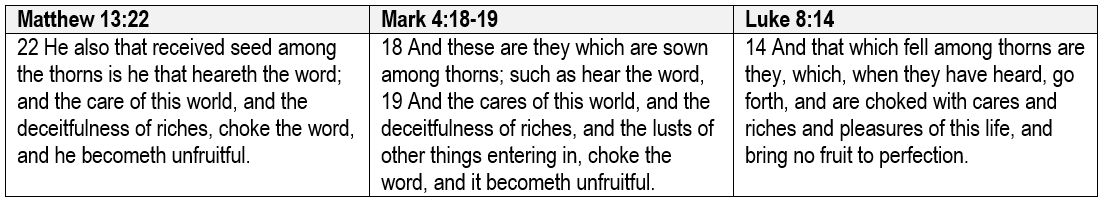 True Words Christian Church
2 Timothy 4:9-11   Do thy diligence to come shortly unto me:  10 For Demas hath forsaken me, having loved this present world, and is departed unto Thessalonica; Crescens to Galatia, Titus unto Dalmatia.  11 Only Luke is with me. Take Mark, and bring him with thee: for he is profitable to me for the ministry.
True Words Christian Church
Acts 16:30-31   And brought them out, and said, Sirs, what must I do to be saved?  31 And they said, Believe on the Lord Jesus Christ, and thou shalt be saved, and thy house.
True Words Christian Church
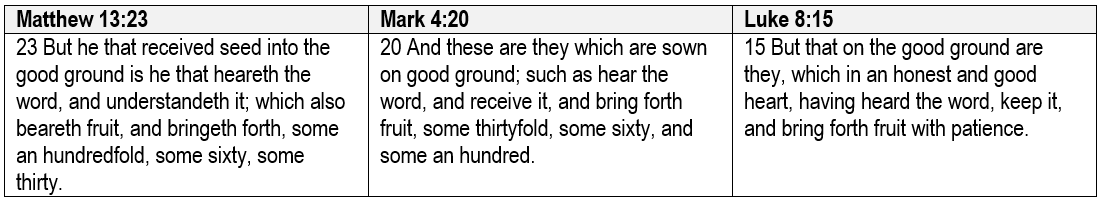 True Words Christian Church
Matthew 13:10-13   And the disciples came, and said unto him, Why speakest thou unto them in parables?  11 He answered and said unto them, Because it is given unto you to know the mysteries of the kingdom of heaven, but to them it is not given.  12 For whosoever hath, to him shall be given, and he shall have more abundance: but whosoever hath not, from him shall be taken away even that he hath.  13 Therefore speak I to them in parables: because they seeing see not; and hearing they hear not, neither do they understand.
True Words Christian Church
2 Timothy 2:13   If we believe not, yet he abideth faithful: he cannot deny himself.
True Words Christian Church
Mark 9:24   And straightway the father of the child cried out, and said with tears, Lord, I believe; help thou mine unbelief.
True Words Christian Church
1 Corinthians 3:11-13   For other foundation can no man lay than that is laid, which is Jesus Christ.  12 Now if any man build upon this foundation gold, silver, precious stones, wood, hay, stubble;  13 Every man's work shall be made manifest: for the day shall declare it, because it shall be revealed by fire; and the fire shall try every man's work of what sort it is.
True Words Christian Church
1 Corinthians 3:14-15   If any man's work abide which he hath built thereupon, he shall receive a reward.  15 If any man's work shall be burned, he shall suffer loss: but he himself shall be saved; yet so as by fire.
True Words Christian Church